Warum ich?
Workshop zur Kommunalwahl 09. Juni 2024
Was ist eigentlich eine Gemeinde?
Vertikale Staatsstruktur Deutschlands. Verfügbar unter: https://de.wikipedia.org/wiki/Verwaltungsgliederung_Deutschlands
[Speaker Notes: Abgrenzung zwischen Gemeinden, Kreisen und Kreisfreien Städten]
WANN finden die Kommunalwahlen in Baden-Württemberg statt?
[Speaker Notes: Die letzten Kommunalwahlen waren am 26. Mai 2019]
WAS wird bei den Kommunalwahlen gewählt?
Gemeinderät*innen/Ortschaftsrät*innen in 1.101 Gemeinden und Städten
Kreisrät*innen in 35 Landkreisen
Regionalversammlung Region Stuttgart
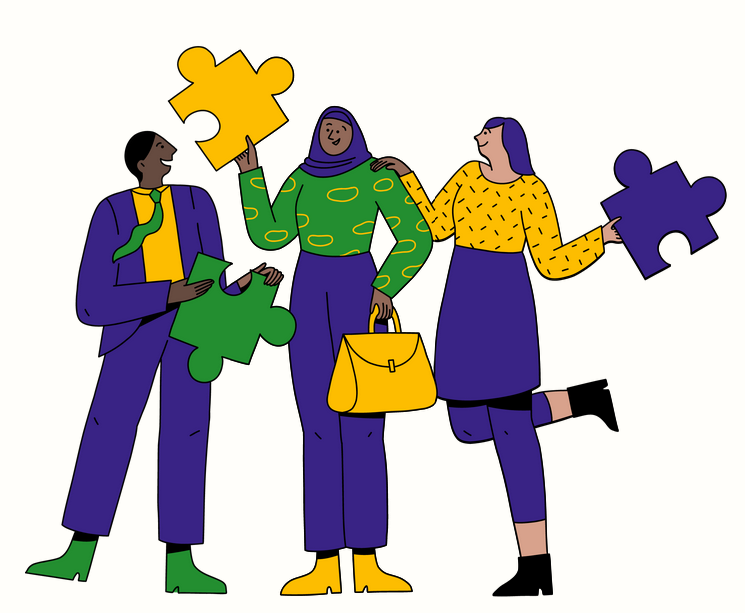 WAS sind Aufgaben einer Gemeinde?
Pflichtaufgaben
WAS sind Aufgaben einer Gemeinde?
Freiwillige Aufgaben
WER darf alles wählen?
Alle Deutschen und EU-Bürger*innen, die mindestens 16 Jahre alt sind
UND seit mindestens 3 Monaten den Hauptwohnsitz in der jeweiligen Gemeinde haben
Wohnungslose Meschen, die ihren gewöhnlichen Aufenthalt in einer/m Gemeinde/Landkreis haben
[Speaker Notes: Unterschied Bürger*innen und Einwohner*innen: Einwohner*in ist jede*r, der in der Gemeinde wohnt. 
Bürger*innen sind Einwohner*innen mit Hauptwohnsitu, die Deutsche oder EU-Bürger*innen sind und das 16. Lebensjahr vollendet haben.]
WER darf alles gewählt werden?
Alle Deutschen und EU-Bürger*innen, in der jeweiligen Gemeinde, die das 16. Lebensjahr vollendet haben
UND nicht von der Wählbarkeit ausgeschlossen sind
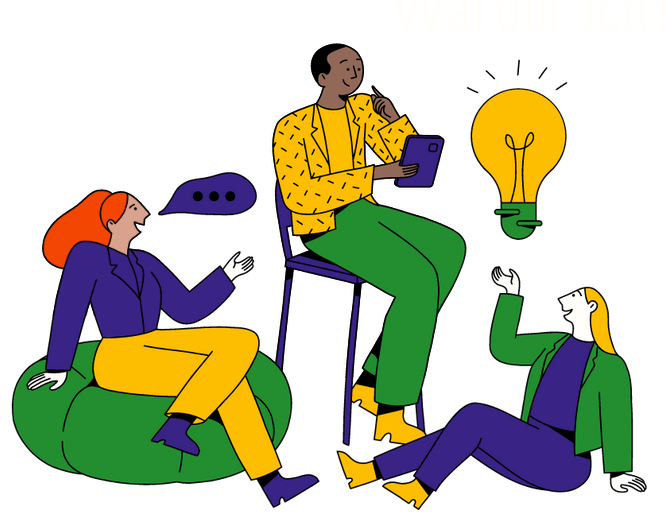 [Speaker Notes: Gründe für den Ausschluss von der Wählbarkeit: z.B. Wahlbetrug, Hochverrat am Staat]
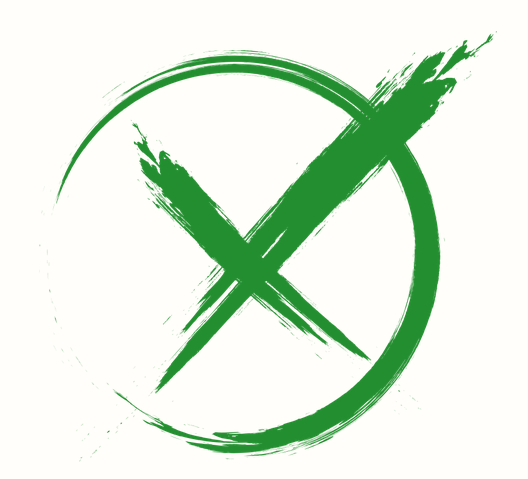 WAS nehme ich mit ins Wahllokal?
Stimmzettel
Wahlbenachrichtigungskarte
Personalausweis/Reisepass
[Speaker Notes: WO ist mein Wahllokal? -> Steht auf der Wahlbenachrichtigungskarte]
WIE fülle ich den Stimmzettel aus?
Maximal so viele Stimmen gebe, wie Rät*innen zu wählen sind, 
Maximal 3 Stimmen pro Kandidat*in
Eine Stimme           „1“ oder „X“Zwei oder drei Stimmen 	    „2“ oder „3“
Wählen einer gesamten Partei/Wählervereinigung
= Jede*r Kandidat*in auf der Liste erhält eine Stimme
Kandidat*innen von verschiedenen Listen Stimmen geben 
= Panaschieren
Einem Kandidierenden mehrere Stimmen (max. 3) geben
= Kumulieren
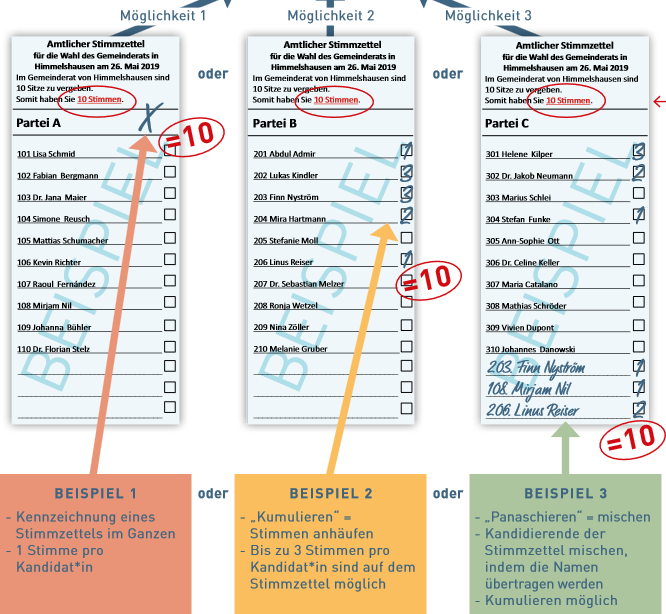 Muster-Stimmzettel
Landeszentrale für politische Bildung (2019): Kommunalwahlen in BaWu – wählen gehen am 26. Mai 2019
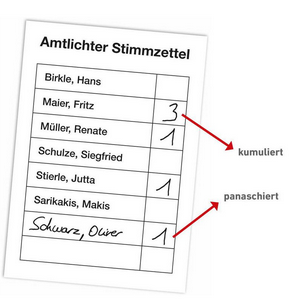 Muster-Stimmzettel
Landeszentrale für politische Bildung (2023): Wie wird bei den Kommunalwahlen in Baden-Württemberg gewählt?
Warum wählen?Was bringt´s?
Themen, die mir in der Gemeinde wichtig sind
Amtsblatt
Zeitung
Aushänge/Infotafeln
Homepage der Gemeinde
Homepage der Parteien und Wählervereinigungen
Social Media
Infostände
Aktionen vor Ort 
Landeszentrale für politische Bildung Baden-Württemberg
WER vertritt meine Interessen in meiner Gemeinde? Wo finde ich Infos zu den Kandidierenden?
Aktuelles aus meiner Gemeinde
[Speaker Notes: Hier bitte z.B. aktuelle Beschlüsse, Themen aus der Gemeinde einfügen (in der die meisten Workshop-Teilnehmenden herkommen (ggf. vorher mit der Ansprechperson vor Ort absprechen, falls es nicht eindeutig ist)), die junge Menschen interessant finden. 
Hier auf ggf. interessante Veranstaltungen rund um die Wahl aus der Gemeinde einfügen (kleiner „Werbeblock“).]
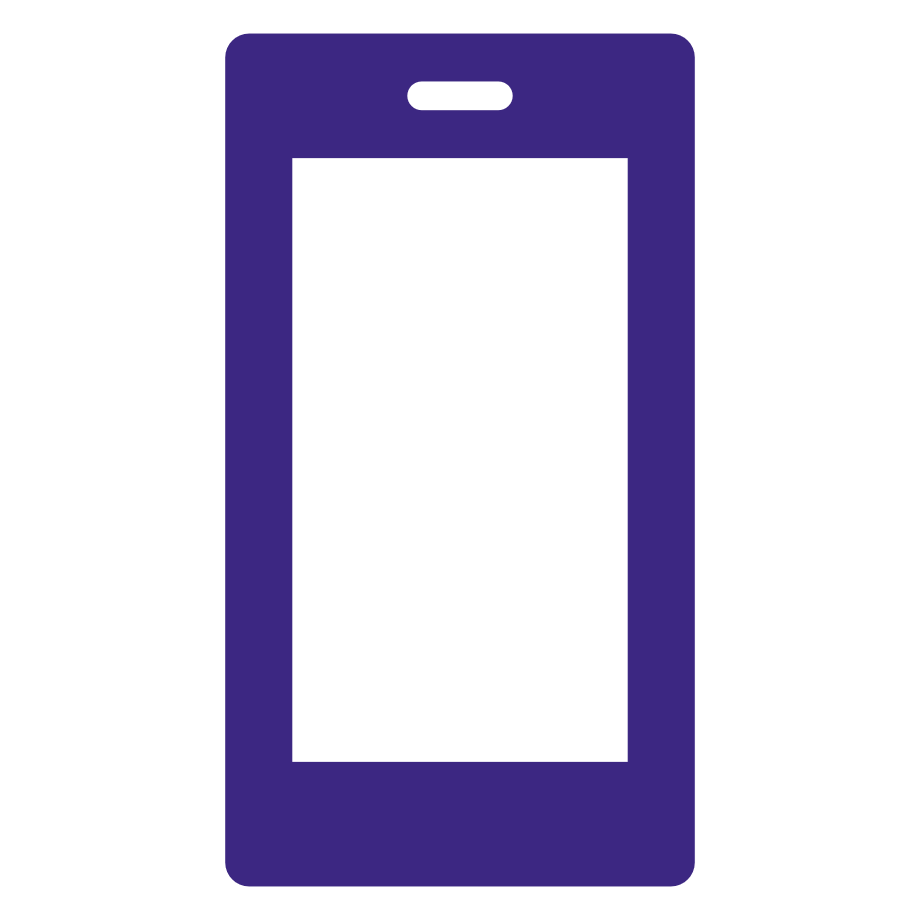 Eigene Handyrecherche
[Speaker Notes: An dieser Stelle kann bei vorhandener Zeit noch eine eigenständige Handyrecherche der Teilnehmenden eingefügt werden.]